Discrimination at school?
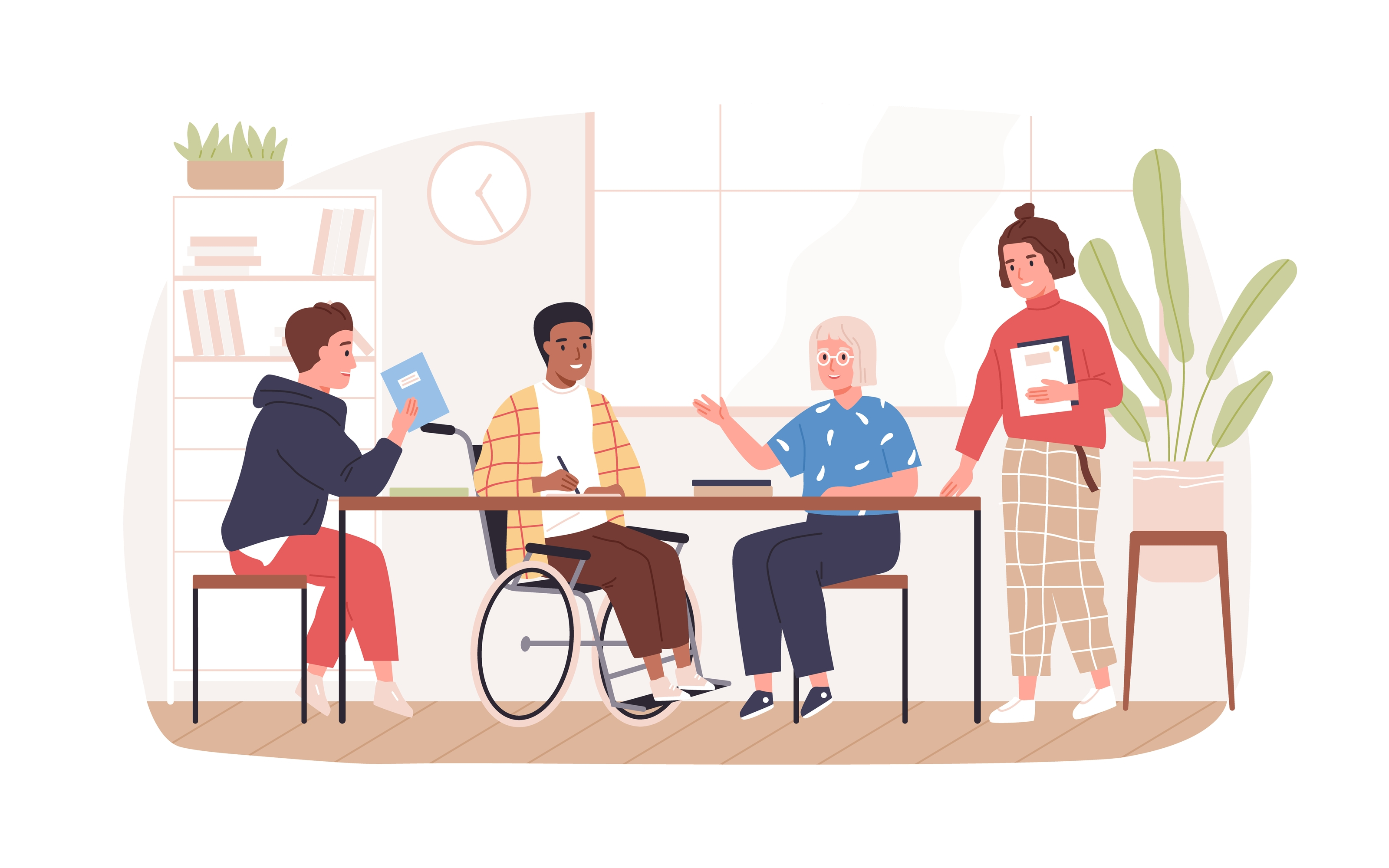 Discrimination à l'école?
Charters
The Canadian Charter
The Quebec Charter

Discrimination
Direct discrimination 
Indirect discrimination
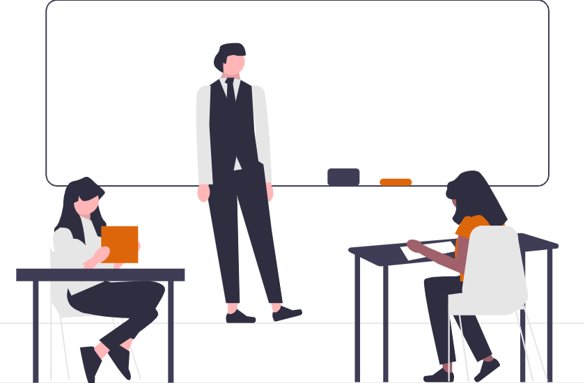 The Charters :
​Protecting Rights and Freedoms
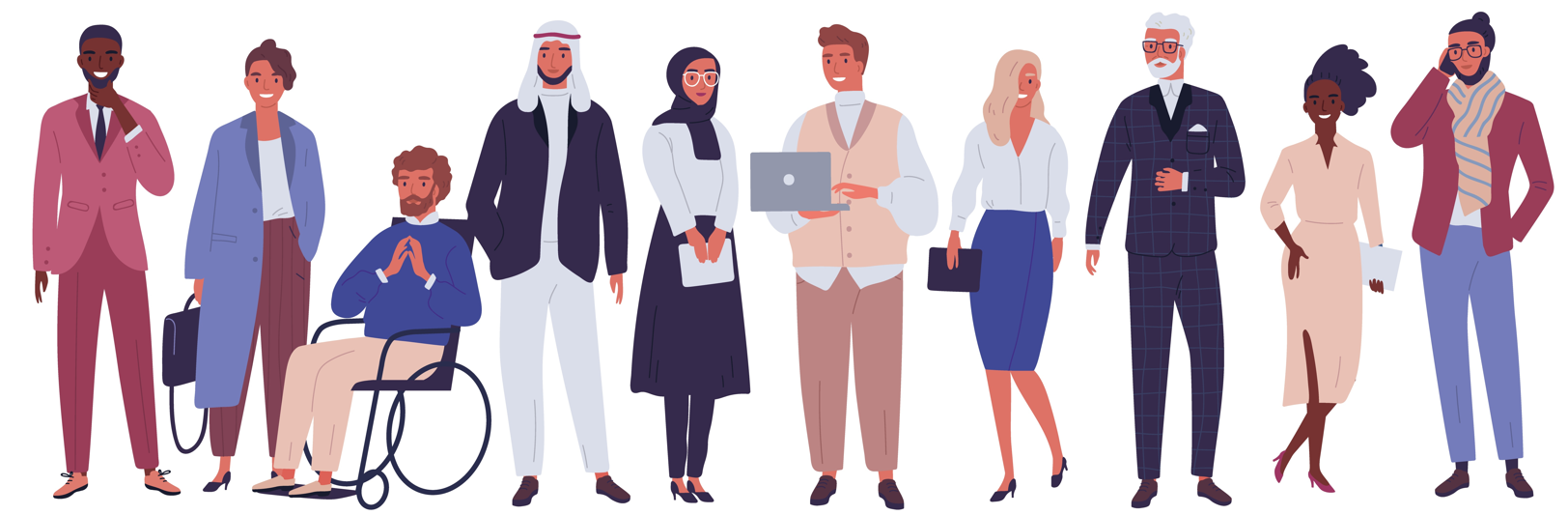 What is a charter?
It is a text describing the main human rights and freedoms that a society protects.

In Quebec, there are two charters that protect our rights:
The Canadian Charter of Rights and Freedoms (Canadian Charter)

 The Charter of Human Rights and Freedoms (Quebec Charter)
[Speaker Notes: SOURCES
Charte canadienne des droits et libertés, art 1, partie I de la Loi constitutionnelle de 1982, constituant l’annexe B de la Loi de 1982 sur le Canada (R-U), 1982, c 11 [ci-après Charte canadienne]
Charte des droits et libertés de la personne, RLRQ c C-12, préambule [ci-après Charte québécoise].]
A Few Differences…
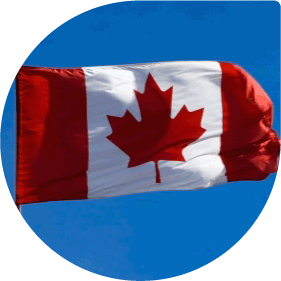 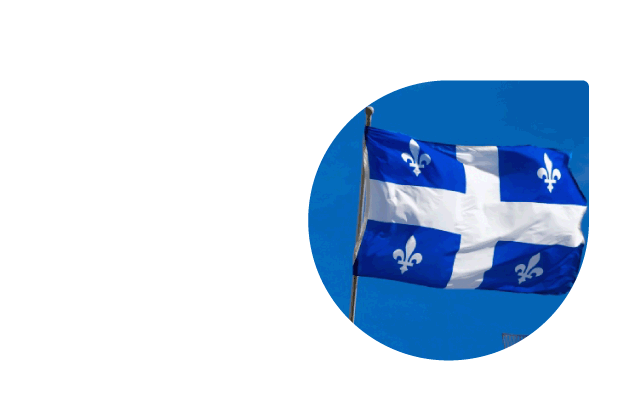 Adopted in 1975
 Provides more explicit protection for certain rights, such as privacy rights
 Protects social and economic rights (e.g., free public education, fair and reasonable work conditions)
Adopted in 1982
 Protects the rights of Aboriginal peoples
 Protects rights related to the use of French and English
[Speaker Notes: SOURCES

Charte canadienne, art 16-23, 25, 35.
Charte québécoise, art 4-9, 39-48.]
Some Similarities
Some rights protected by both charters:

 Right to life, liberty and security
 Freedom of expression
 Freedom of religion
 Right to a lawyer 
 Right to be tried within a reasonable time
 Right against unreasonable search and seizure
 Right to equality and non-discrimination
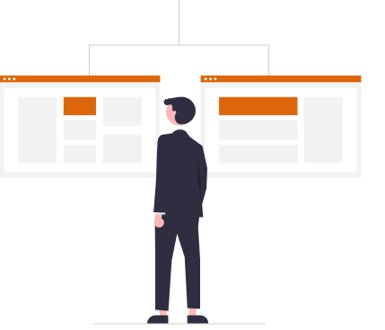 Who must respect the charters?
Laws must respect the charters…
 All laws adopted in Canada, including those adopted in Quebec, must respect the Canadian Charter. 
 On the other hand, only Quebec laws must respect the basic rights in the Quebec Charter. 

But, not only laws…
 The federal and provincial governments (departments, etc.) must respect theCanadian Charter. 
 The Quebec government, individuals and most organizations in Quebec must also respect the Quebec Charter (companies, schools, etc.)
[Speaker Notes: SOURCES

Charte canadienne, art 24(1), 32(1), 52(1).
Charte québécoise, art 49, 52, 54, 55.
Godbout c Longueuil (Ville), [1997] 3 RCS 844 au para 93. 
SDGMR c Dolphin Delivery Ltd, [1986] 2 RCS 573 aux para 33-34.
Christian Brunelle, Les domaines d’application des Chartes des droits, Collection de droit 2016-2017, vol 7, tit I, ch III aux pp 35-39.]
Discrimination is…
not respecting someone’s right to equality


by preventing that person from enjoying the same rights and services as others

because of a characteristic recognized by the charters:

Religion
disability
ethnic or national origin 
etc.
Can you name other similar characteristics mentioned in the charters?
[Speaker Notes: SOURCES

Charte canadienne, art 15(1).
Charte québécoise, art 10.
Andrews c Law Society of British Columbia, [1989] 1 RCS 143 aux pp 174-175.
Christian Brunelle, Les domaines d’application des Chartes des droits, Collection de droit 2016-2017, vol 7, tit I, ch III aux pp 64-67.]
Some Prohibited Grounds of Discrimination
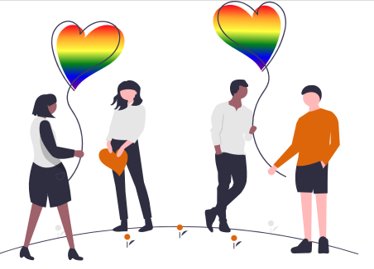 gender
 civil status
 disability 
 religion
 language
social status
 sexual orientation
 political beliefs 
 skin colour
 pregnancy
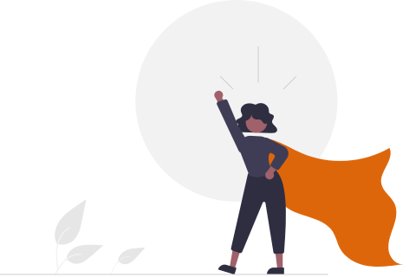 [Speaker Notes: SOURCES

Charte canadienne, art 15(1).
Charte québécoise, art 10.]
Direct discrimination
This is when a rule or action specifically targets certain people. 


​
Example: a school board decides not to admit Blacks.
​
​
This rule is directly discriminatory because it prevents certain people from attending school like everyone else.  

​
The rule is invalid…
and prohibited by the charters.
[Speaker Notes: SOURCES

Commission ontarienne des droits de la personne c Simpsons-Sears, [1985] 2 RCS 536 aux pp 551 et ss.
Christian Brunelle, Les domaines d’application des Chartes des droits, Collection de droit 2016-2017, vol 7, tit I, ch III aux pp 64-67.]
Indirect discrimination
This is when a rule or action applies to everyone , but the effect of the rule prevents certain people from exercising their rights. 

Example: a school board decides that no animals can be in its schools. 

This rule indirectly prevents blind people accompanied by  seeing-eye dogs from attending school like everyone else.
The rule is valid…
… but an exception should be considered.
[Speaker Notes: SOURCES

Commission ontarienne des droits de la personne c Simpsons-Sears, [1985] 2 RCS 536 aux pp 551 et ss.
Christian Brunelle, Les domaines d’application des Chartes des droits, Collection de droit 2016-2017, vol 7, tit I, ch III aux pp 64-67.]
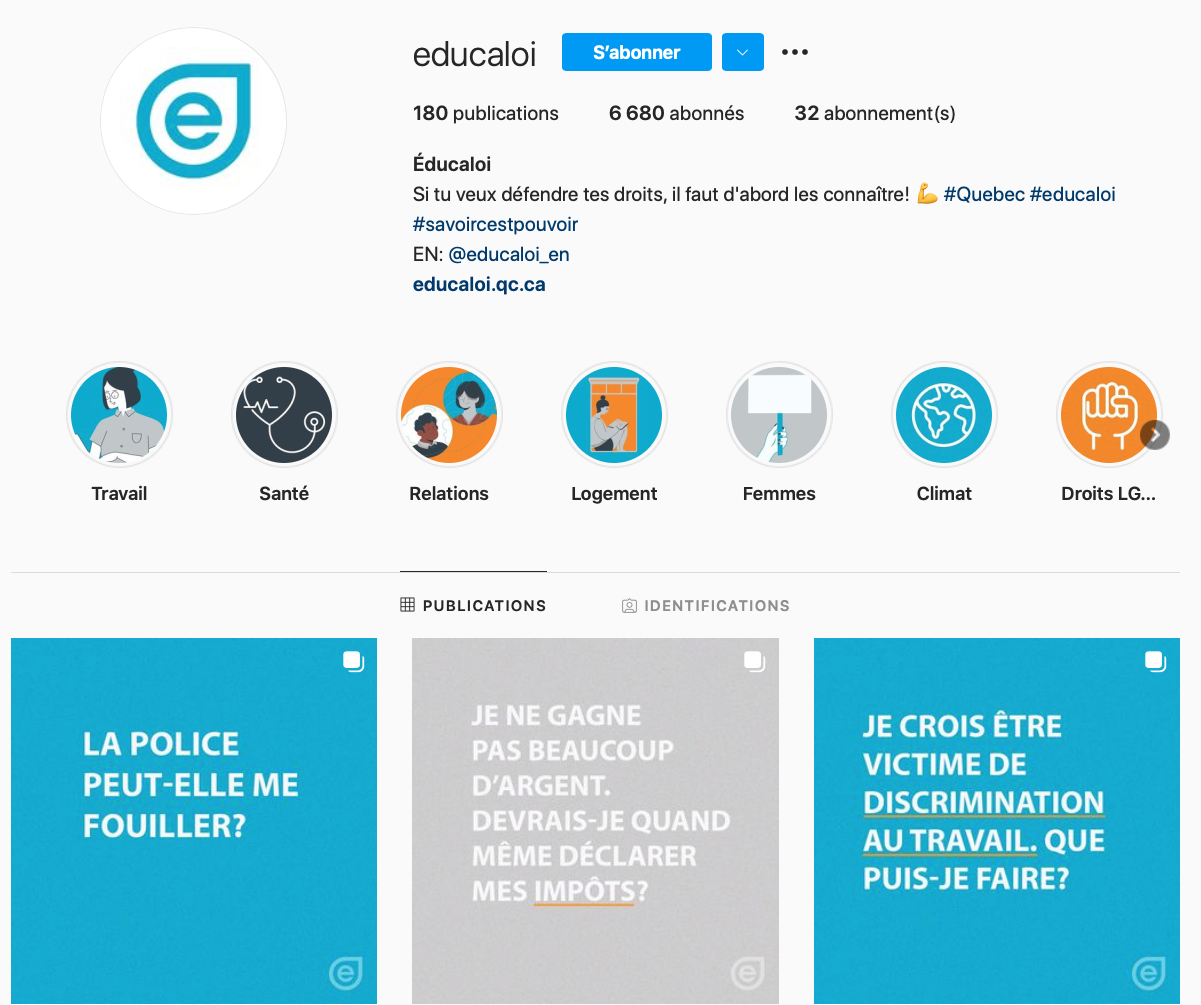 Instagram/educaloi_en
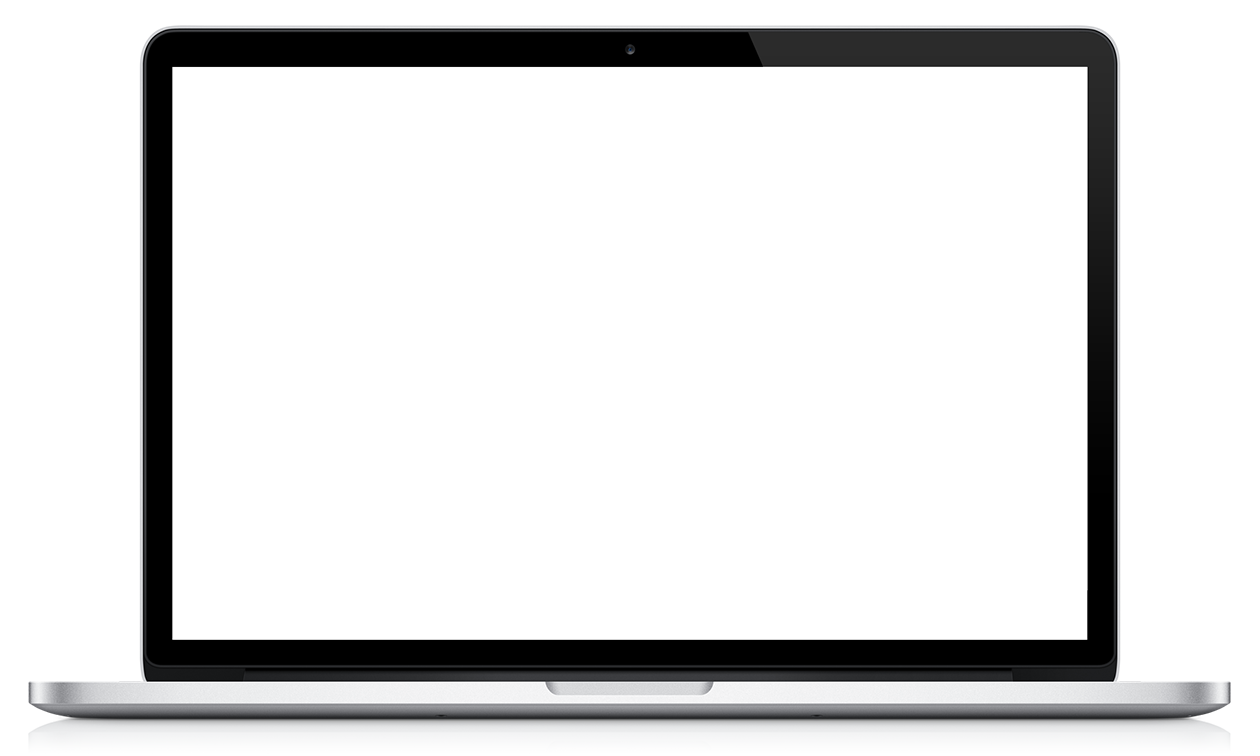 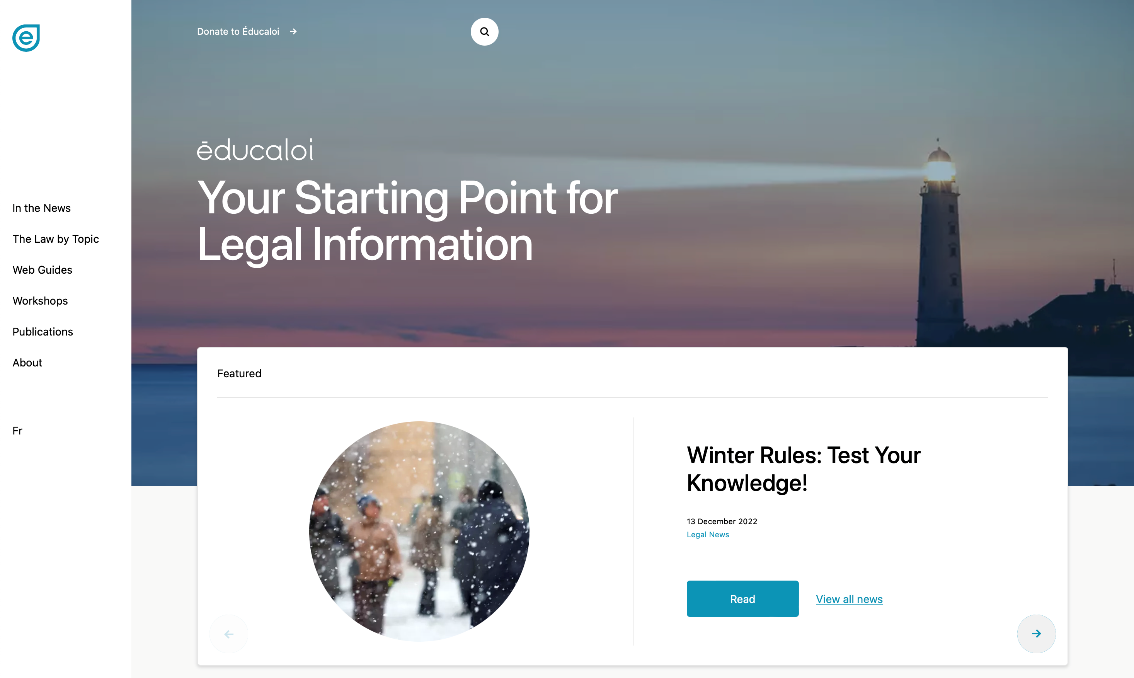 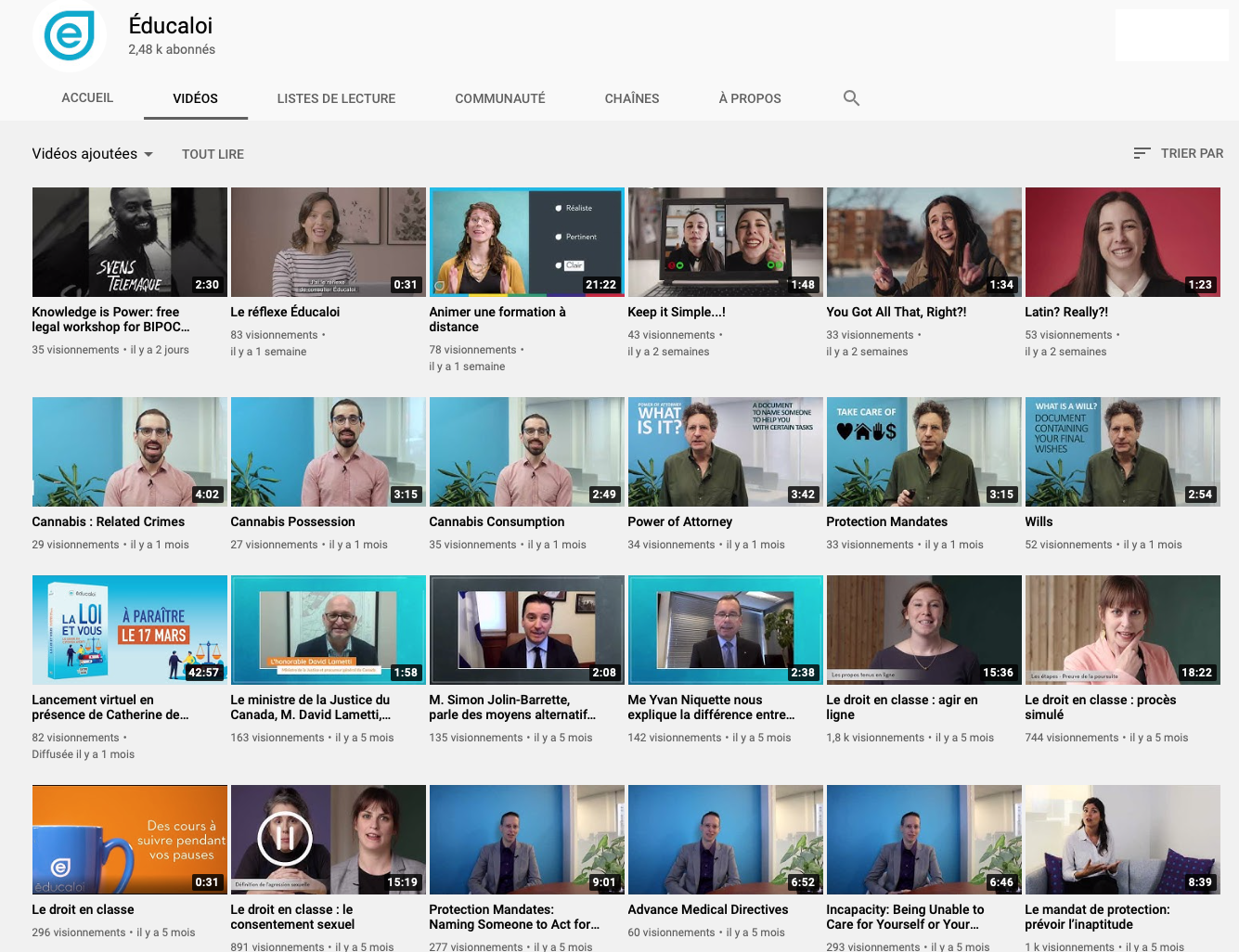 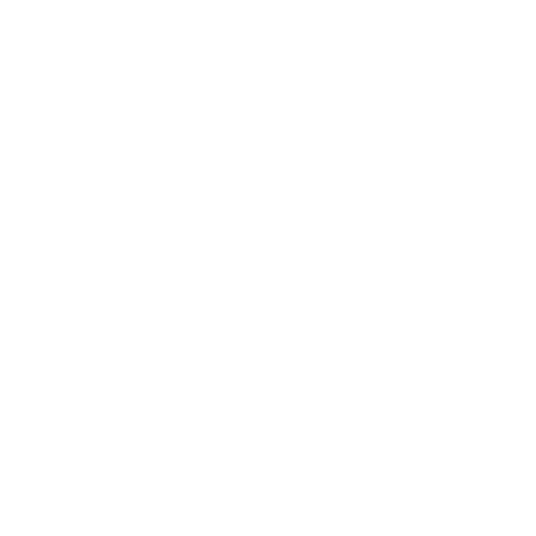 YouTube/educaloi
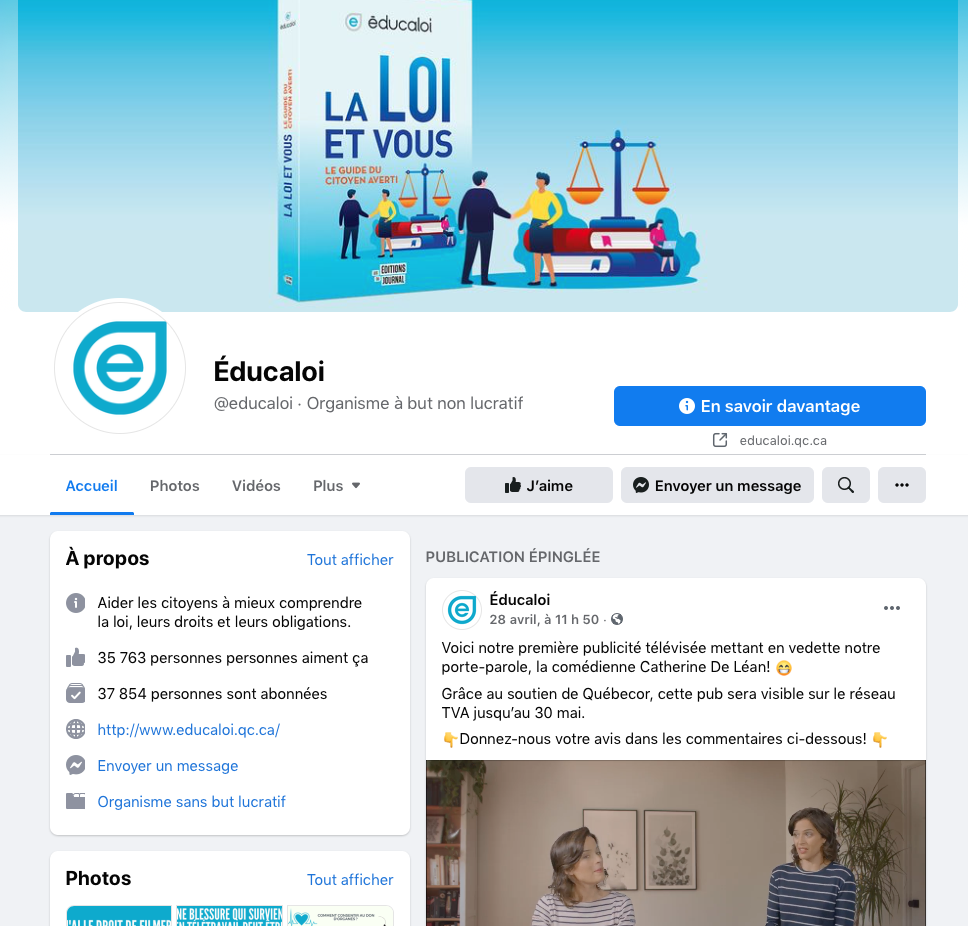 Facebook/educaloi
educaloi.qc.ca/en
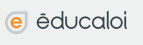